ITEC 109
Lecture 27
GUI
Review
Sounds
Arrays hold sample values
Creating a keyboard
Sound effects
Homework 3
The big two
Due after break
Lab week after break = Free help
Schedule
This week
Graphical user interfaces
Objectives
GUIs
Another usage of variables, operations, functions, conditionals, and arrays
Video
Ends up with:
2,073,600 pixels
How
0,0
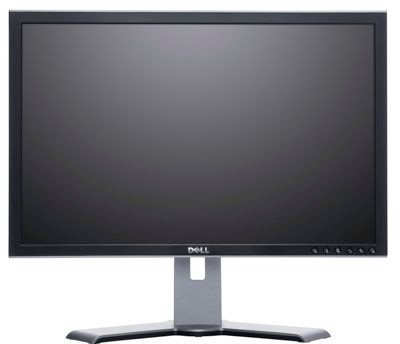 1920,1080
Lots of little dots
make up the image
Operating system
Runs programs, allows access to hardware
JFrame interfaces with the OS (type of variable)
Allows you to ask for a window of a specific size, or one that will hold your app
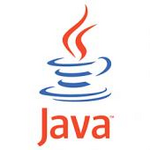 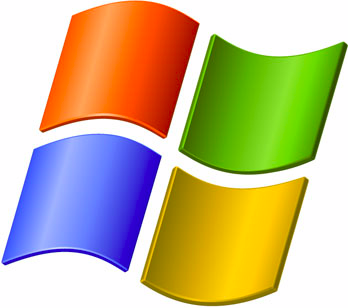 Let me have a window of size
X,Y please
Example
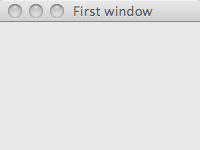 Include Java
Window title
import javax.swing as swing
import java

frame = swing.JFrame();
frame.setTitle(“First window”)
frame.setSize(200,150)
frame.show();
Shows it to the user
Before widgets
Mental model
JFrame
JPanel
Components
panel = swing.JPanel()
label = swing.JLabel()
label.setText(”My first label")
panel.add(label)

button = swing.JButton()
button.setText(”My first button")
panel.add(button)

text = swing.JTextField()
text.setText("First text")
panel.add(text)

frame.setContentPane(panel)
JLabel
JButton
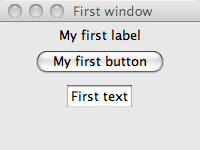 JTextField
Create GUI component
Add to content pane
Add one pane to the JFrame
Grouping
JPanel
JFrame
Panels can include other panels
JPanel
JPanel
JPanel
JPanel
JPanel
Layouts
Need a way to specify what goes where
Default is left to right with a break when it won’t meet the next line
Several other possibilities
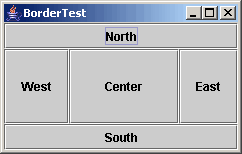 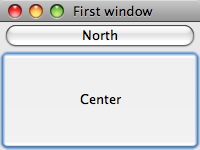 Border Layout
Specific layout
Not all parts are required (scaling)
primary = swing.JPanel();
primary.setLayout(awt.BorderLayout());

n = swing.JButton();
n.setText("North")
primary.add(n,awt.BorderLayout.NORTH);

c = swing.JButton();
c.setText("Center")
primary.add(c,awt.BorderLayout.CENTER);

frame.setContentPane(primary)
Tells the Panel to arrange
its contents in a specific
way
Tell the frame to
display this panels
content
Grid Layout
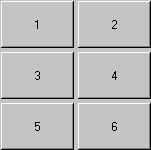 Rows and columns
primary = swing.JPanel();
primary.setLayout(awt.GridLayout(2,2));

one = swing.JButton();
one.setText("First")
two = swing.JButton();
two.setText("Second")
three = swing.JButton();
three.setText("Third")
primary.add(one);
primary.add(two);
primary.add(three);

frame.setContentPane(primary)
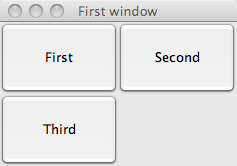 Flow
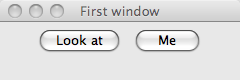 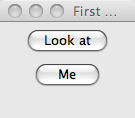 Assures left to right or right to left
primary = swing.JPanel();
primary.setLayout(awt.FlowLayout());
one = swing.JButton();
one.setText("Look at")
two = swing.JButton();
two.setText("Me")
primary.add(one);
primary.add(two);

frame.setContentPane(primary);
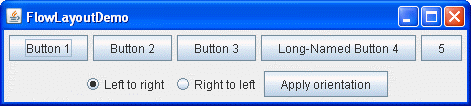 Box Layout
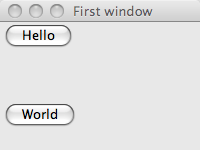 Allows for blank spaces in the GUI
primary = swing.JPanel();
primary.setLayout(swing.BoxLayout(primary,swing.BoxLayout.PAGE_AXIS));

one = swing.JButton();
one.setText( "Hello")
two = swing.JButton();
two.setText("World")
primary.add(one)
primary.add(swing.Box.createRigidArea(awt.Dimension(0,50)));
primary.add(two)

frame.setContentPane(primary);
Documentation
Reading it is good
Using it for inspiration is better
Find out how to specify where extra space goes
Create spaces between components
http://java.sun.com/docs/books/tutorial/uiswing/layout/box.html
Process
Identify what the GUI does
Draw boxes on paper
Determine components for the page
Figure out how many panels do you need
Figure out the layout of the panels
Code 
Notice this is the last step!!!!
Review
JFrame
JPanel
Layouts
JButton / JLabel / JTextField